SCORE FMCSA Training – Release 2
02/13/2024
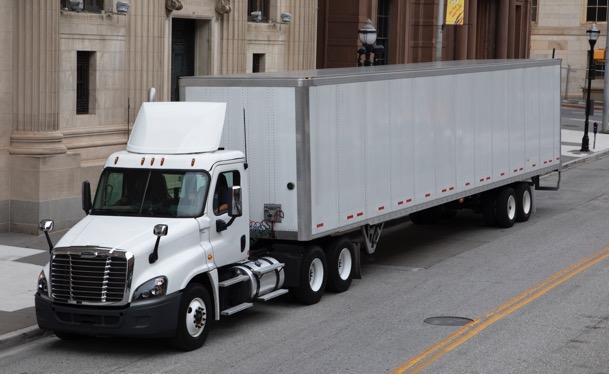 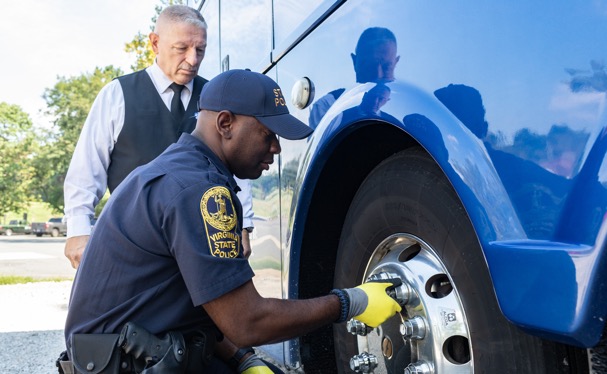 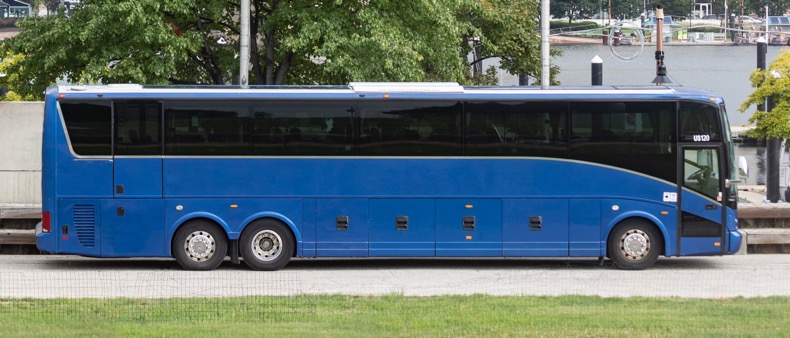 [Speaker Notes: Available cover design option. Please delete any unneeded cover page designs.]
Agenda
Overview
FMCSA SCORE Application
SCORE State Site
SCORE User Groups

Release 2 Functionality

Release 2 Overview
CAP Implementation Extension 
Annual Certification
State Contests a Finding
Noteworthy Observation
APR & STR Checklists
APR Review Letter Generation 

Resources

CRM Tickets & its Resolution

App Demo
Overview
FMCSA SCORE Application
The new State Compliance Records Enterprise (SCORE) system is built within the PowerApps platform

SCORE is a web-based system used to track States' implementation of Commercial Drivers' License (CDL) regulations.

Current implementation of SCORE is on PowerApps platform that incorporates business logic and workflow capabilities to automate the regulatory activities.

With the Release 2 features, FMCSA users will be able to process CAP Implementation Extensions, Annual Certifications, State Contested Findings,  Noteworthy Observations, APR & STR Checklists and Generate APR Letters.  

FMCSA users can access the application at: https://fmcsa-score.crm9.dynamics.com/
SCORE State Site
State users can only use the website to access SCORE.
State users collaborate with FMCSA users on CAP Implementation Extensions, Annual Certification, State Contests a Finding, Noteworthy Observations and APR & STR Checklists.
State users can access the system using this link using the login.gov authentication: https://score.fmcsa.dot.gov
SCORE User Groups
Release 2 Functionality
Release 2 Overview
CAP Implementation Extension

State can submit a request to extend the current 'Proposed Completion Date' for the CAP.
FMCSA can 'Approve', 'Return' for more information or 'Reject' the request.
Annual Certification

Either a State or any FMCSA team (Division, SC or HQ) can submit an Annual Certification for a state.
All submitted Annual Certifications only require SC or HQ Approval.
State contests a Finding

A State has 30 days to contest a Finding when a Finding is opened by FMCSA.
HQ  can Approve or Reject the request.
Review Generation Letter

All APR Reviews have an option to generate letters.
APR letters can be generated, edited and signed online.
Noteworthy Observation

Any FMCSA team (Division, SC or HQ) can create a Noteworthy Observation.
There are three types - Potential Risk Issue, Program Improvements and Noteworthy Practices.
Checklist

When an APR or STR Review is opened, subsequent APR and STR Checklist is created for the same.
Checklist is available for both the FMCSA and the state.
CAP Implementation Extension
Annual Certification
State Contests a Finding
Noteworthy Observation
APR & STR Checklist
APR Review Letter Generation
Resources
Quick Links​
SCORE App Link: https://fmcsa-score.crm9.dynamics.com/
State Website Link: https://score.fmcsa.dot.gov
​
Help Documentation
SCORE Manuals - Training and User Guides | FMCSA (dot.gov)
​
For assistance contact SCORE support at: ​
FMCSA-SCORE-Support@dot.gov​
CRM Support Tickets and its Resolution
App Demo
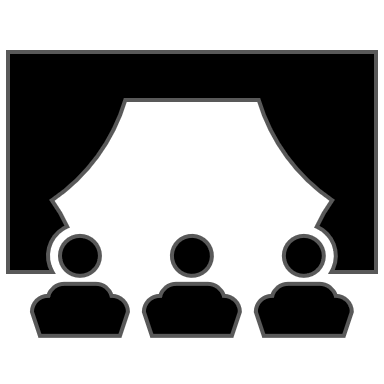